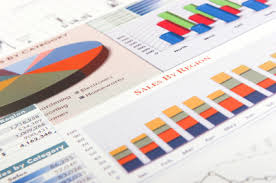 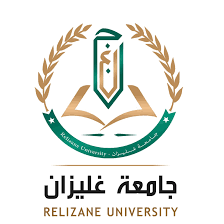 جامعة الشهيد أحمد زبانة-غليزان-كلية العلوم الاقتصادية والتجارية وعلوم  التسييرقسم علوم التسييرتخصص إدارة مالية
المستوى  : السنة الثالثة
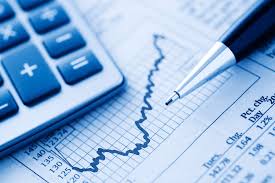 مقياس :
     الموازنة التقديرية
BUDGET
موازنة الإنتاج
إعداد: د.فؤاد بن حدو
أستاذ محاضر -أ-
fouad.benhaddou@univ-relizane.dz
06/04/2022
1
تعريف موازنة الإنتاج:
عبارة عن تقدير للكميات التي ترغب المؤسسة  في إنتاجها خلال فترة الموازنة التقديرية.  بما يتلاءم مع  الموازنة  التقديرية للمبيعات
06/04/2022
2
أنماط الإنتاج في المؤسسة:
تعتمد المؤسسة في  إعداد  موازنتها  التقديرية  على طريقتين في  الإنتاج:  
الإنتاج على أساس الطلبيات: وهو الإنتاج  الذي  يكون  بناء على طلبيات  الزبائن.
الإنتاج المستمر: هو الإنتاج الذي يلبي  حاجيات  السوق بشكل  عام.
06/04/2022
3
إعداد موازنة الإنتاج:
تعتمد المؤسسة  في إعداد  الموازنة للإنتاج على: 
تقدير حجم الإنتاج: بناء على الطاقة الإنتاجية (المعدات + اليد  العاملة).
تحديد القيود الإنتاجية:  
القيود  المتعلقة  بالمعدات  الإنتاجية؛ 
القيود المتعلقة باليد  العاملة؛
 القيود  الإنتاجية  الأخرى( مثل  المساحة  المتاحة  للتخزين)
06/04/2022
4
العوامل المحددة  لموازنة الإنتاج:
المبيعات  و  حجم  المخزون من كل  سلعة  وتواريخ تسليم  البضاعة؛
 الطاقة  الإنتاجية  وعوامل  الإنتاج المتاحة؛
 التمييز  بين  الإنتاج النمطي  وغير  النمطي حسب أوامر  الزبائن؛
توفر  الأموال  اللازمة لتمويل  احتياجات  خطة الإنتاج.
06/04/2022
5
قانون  ( معادلة) موازنة  إنتاج:
عدد الوحدات المطلوب إنتاجها = كمية المبيعات المتوقعة          + مخزون الإنتاج المرغوب فيه آخر الفترة – مخزون الإنتاج  المتوقع أول الفترة.
06/04/2022
6
نموذج موازنة  إنتاج:
06/04/2022
7